Family of Rotary – Bob Auflick
Member / Club Announcements

Next Club Social being planned 10/15 by Oct speaker chair Chris Ashcraft: FICO pecan orchard field trip High noon at FICO for a wagon ride into the orchard for a tour and a discussion on operations 
Limit of 30 on the wagon
~75 minutes, Chris will provide subs and water. Thank you, Chris Ashcraft!
Mike Pease sent out RSVP email:
RSVP to:  gvrotary@yahoo.com (ref email from Mike Pease)
Already signed up:  Phil, Jerry, Merril, Yon, Yesenia, Doug, Dinah, Chris
Club Foundation and Board Meetings
Board Meeting Held 8/13, next meeting today 9/10.  Agenda:
Council on District Legislation Annual Business Meeting (8/16) club delegate approval:  Julie.  Nomination of a 2nd delegate required.  Meeting 4:15pm at District Conference 
Reconciling/updating MOU between the club and the foundation discussion:  Jerry
Update club fundraising with club’s foundation (philanthropic arm of the club):  keep simple
Document new board procedures approved last meeting: 3 meal policy pre-induction new members; corporate membership; OK for voting by email, quorum required. 
DACdb updates? – Phil Noble
Impact rejected Oktoberfest flyer:  RI Logo format.  Fix, add sponsors, resend to Impact
Corrected, sent to Impact?
Board agreed club can explore border Peace Poles, intraclub interest? Timing? Cost?
Who is spearheading?:  add to project’s list? (Mike Conley) for implementation later next yr?
Next Club Foundation on 9/24/24:  all Club Members Invited
2024 – 2025 Grant
Wrightson Ridge STEM Elective Pilot Project
Junior High students Wrightson Ridge School.
~120 students, grades 6-8.
Develop skills in Science, Technology, Engineering and Math.  
School to supply space and teacher. 
Materials (i.e. stem kits) or competitions & mentoring to be provided through the grant
District Approved Grant for $1880 Matching!
See grant project description in website (rotaryclubofgreenvalley.com) under updates
District Spending plan sent and approved at RI, Awaiting Funds from RI – Checks already cut
District spending plan approved at RI and awaiting funds – 
expecting checks to RCGV soon!!
13th Year Program
If you have family and/or friends that would like to help our HS kids by being a mentor:  
Get their information and fill out the community signup sheet and give to Pat Pease or John O’Rourke
Mentor / Program Information: contact Pat Pease at gvrotary@yahoo.com, John O’Rourke at orourkejohnf@gmail.com or Becky Mansfield at beckyandjeff2@gmail.com 
Mentoring Sessions 1:15pm to 2:50pm at the School Libraries
	WGHS		SHS
	9/25		9/18
	10/23		10/16
	11/13		11/20
	1/8		1/15
	2/12		2/19
	3/19		3/26	
	4/16		4/23
Program Announcements
Hunger Walk 9/14 Canoa Ranch 8am
Chair Yesenia Porras     Co-Chair Lilia Dawson      Chair Elect Natalie Ream  
Still time to register:    https://www.communityfoodbank.org/hungerwalk/
“Click on for Green Valley” button, click on Register button, then “Join a Team” and finally search for “Rotary Club of Green Valley”
Membership table – Come Check Us Out

Cleft Palate Surgeries 
Checks/cash to Jerry Kriebel to date: $2000
Multi-Club Project - Valle Verde Meatloaf Fund Raising Event 9/25 tickets $15 - see Julie
American Legion 131 Esperanza, two seatings 4:00 and 5:00
Proceeds benefit St Andrews Clinic and the Cleft Palate Surgery
Program Announcements
Warmth From The Heart, Oct Collection / Nov Distribution
Chair Jill Leach       CoChairs Katie Carter / Julie Rappenhagen
Jill passing around a collection site responsibility sign up sheet
Distibute collection totes/flyers 10/1, collections 10/2 to 11/04 (pick up to prevent overflow (weekly min),  final pickup morning 11/05.  Drop offs at meetings or to Jill’s house
KGBY - Around the Cracker Barrel 10/11 advertising, tune in
Got approval for bins also at Quail Creek for a 2-week period with advertising in What’s Happening - Phil Noble / John O’Rourke following up

Dictionary and Thesaurus Distribution, Sept / Oct
Chair Katie Carter        Co-chair Mike Conley
Program Announcements
Octoberfest, 10/12/24 1pm – 4pm
Chair Scott Somers     Co-Chair Becky Roberts    Chair Elect Becky/Jeff Mansfield
6 tickets distributed to all club members, get with Doug Shumway if you did not get your tickets or if you need more tickets!
Storage inventory completed/needs identified 9/9, Special Use Permit and Liquor Licence forwarded
Scott passing around a sign-up sheet - Major fundraising event – all hands on deck
Sponsors:  
La Posada (Food), Bill’s Home Service ($1000), Food Bank Corporate Member (help/ticket sells), Joseph Lessard CPA ($500), Josh Migdal ($250), Casino Del Sol golf for 4 (raffle, value $360), Green Valley News (free ad),  CPAC (all sodas).

“24-25 List of Projects” Needs:  
Dictionary/Thesaurus Program:  need Co-Chair & date.  Goober Guys: need date
Holiday Dinner, Cloths for Kids, & Apr Food Fight/Day of Service:  need co-Chairs
See Mike Conley to have List of Projects updated
Program Announcements
Interact
Advisor John O’Rourke       Co Advisors Mike Conley & Jerry Kriebel
Next Meeting 9/28 3:30pm Sahuarita Library;  1st Activities Scheduled: 
Hunger Walk 2024:  9/14 - both RCVV and RCGV clubs also participating
Come Check Us Out!
Come Check Us Out! ad “Inside GV/Sah” 
Chamber of Commerce magazine, September Issue
Bring a Friend to Rotary September: 
                Come Check Us Out!
Vote club for "Best Membership Organization”:
GV News "Reader's Picks” Nominate daily ended 9/8, then vote once 10/1 to 10/15 https://www.gvnews.com/az19readerspicks/#/gallery?group=4931120
   scroll down to 'best membership organization’, type 'rotary club of green valley’  
         click on link in last week’s newsletter - your fellow club members thank you!
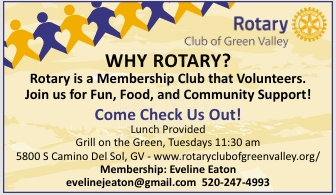 Miscellaneous
District Conference Oct 18 / 19
At least 5 going (Phil, Mike C, John, Merril, Julie). To register:  go to DACdb.com, click on district and then on calendar.  Find this District Event on Oct 18 and follow instructions to sign up
Rotary License plates 
See impact 9/2/24, asked Mike to email link
2025 Rotary International Convention:
 Canada 21-25 June 2025
Upcoming Speaker Chairs:  Oct Chris, Nov Jerry, Dec Eveline, Jan Pam
Sgt-at-Arms/Greaters:  Oct Ken, Nov Paul, Dec Jerry, Jan Jeff
Murder Mystery in Maui Show and Dinner:  
RC of Sahuarita Fund Raising:  9/21 4–7pm Am Legion Post 66
 Tickets available at Green Valley-Sahuarita Chamber only until 9/15.  Price $45.00.